근대 일본의 대중문화 성립과 발전
조장: 양준석
부조장: 백지영
조원: 박제우, 장명준, 이정하
목   차
서론
1) 메이지시대(明治時代)
2) 다이쇼시대(大正時代)
3) 쇼와시대(昭和時代)
4) 근대 일본의 특징
본론
1) 생활의 발달
2) 예술의 발달
3) 대중매체의 발달
4) 식생활의 발달
5) 여가문화의 발달
결론
정리 /맺음말
끝 인사/ 출처
근대의 일본 시대
쇼와 시대
다이쇼 시대
메이지 시대
군국 주의 시대
메이지 시대
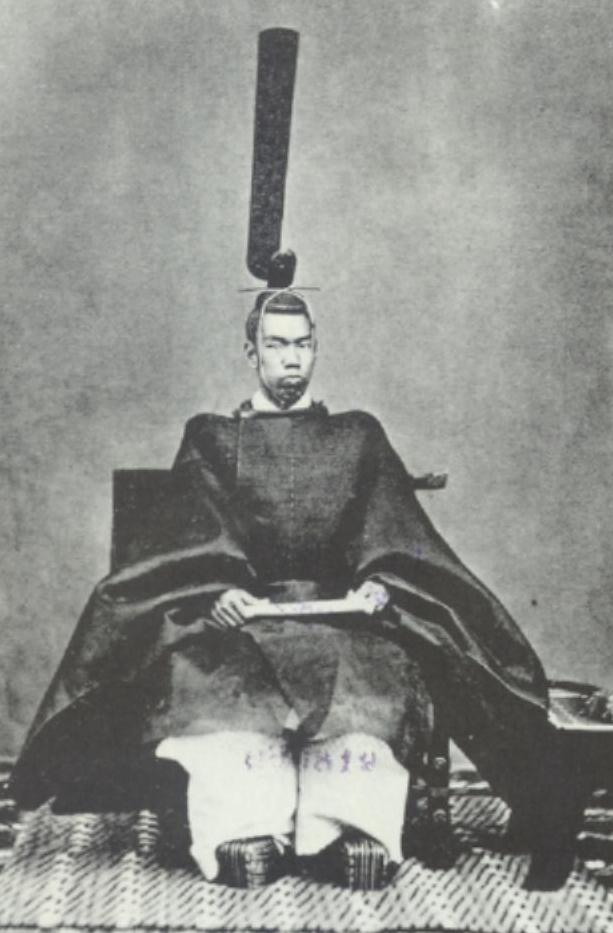 메이지 유신 
1868 ~ 1912
서양 문명의 입수로 인한 근대화
메이지 천왕
사회평등의 사상의 표방
다이쇼 시대
1911년 ~ 1925년

일본에서 일어난 일련의

 민주주의 운동
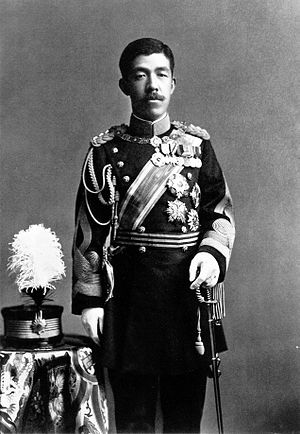 다이쇼 시대 1912 ~ 1926
일본 정치 체의 
골격형성
선거법을 개정
다이쇼 데모크라시
다이쇼  천왕
약 14년 밖에 
이어갈 수 밖에 없었던 일화
히로시마, 나가사키
원자 폭탄 투하
쇼와 전대 시대
쇼와 시대 1926~1989년
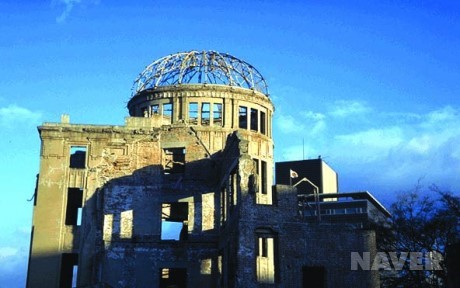 히로 시마 원자폭탄
자유 와 평등
학 습
근대 
일본시대의 특징
대중 문화
문명 개화
삶의 여유
본  론
교통의 발달
예술의 발달
대중 매체의 발달
식생활의 발달
여가문화의 발달
교통의 발달
인 력 거의 발달
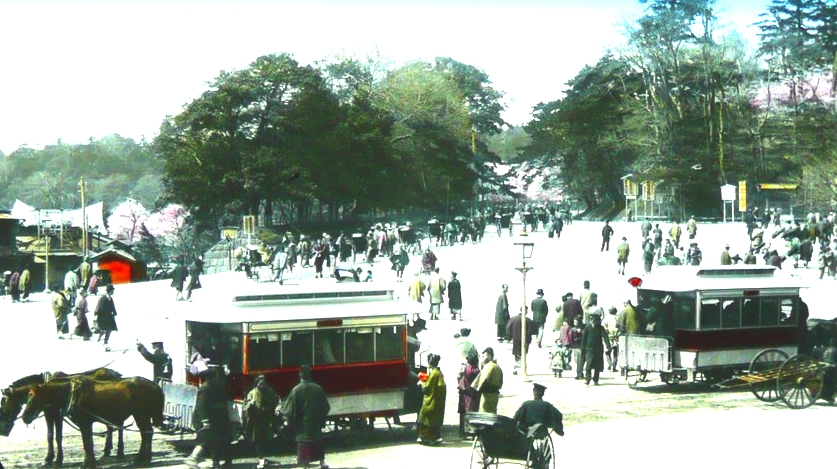 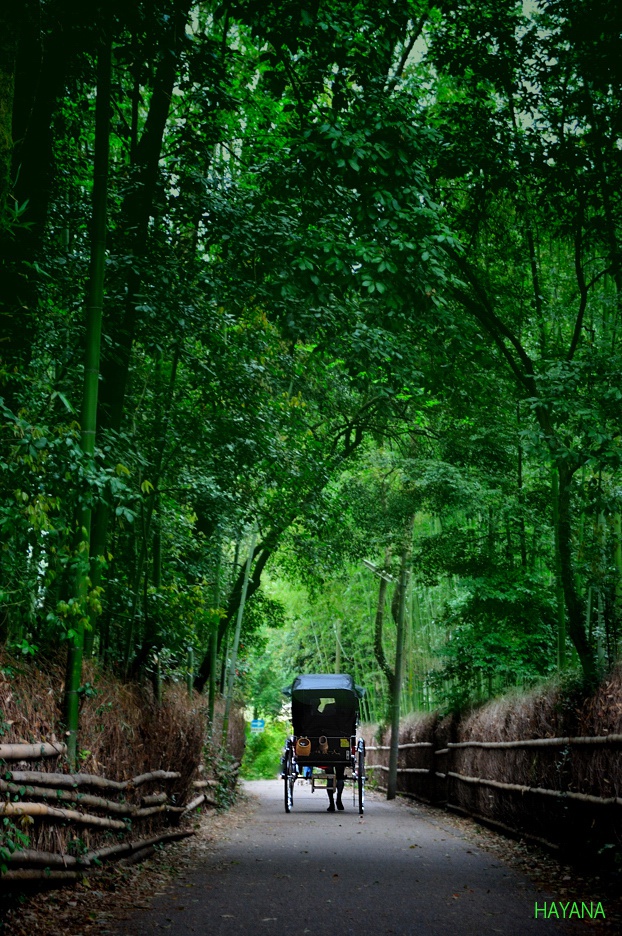 리키샤
 (力車)
철도의 발달
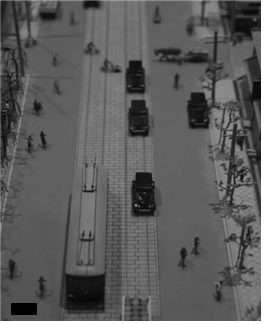 1872년 
최초의 기관차
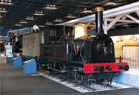 1호 기관차(150형식) 

신바시(新橋)∼요코하마(横浜) 구간에서 사용된 

일본 최초의 기관차
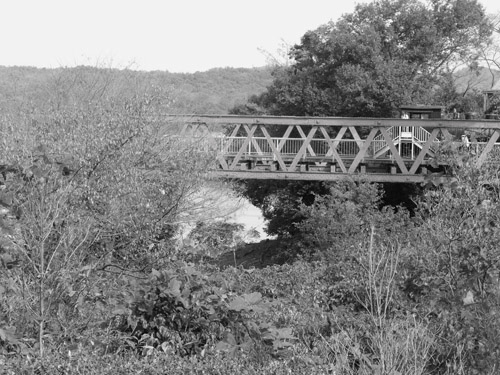 2,250km의 
철도가 부설
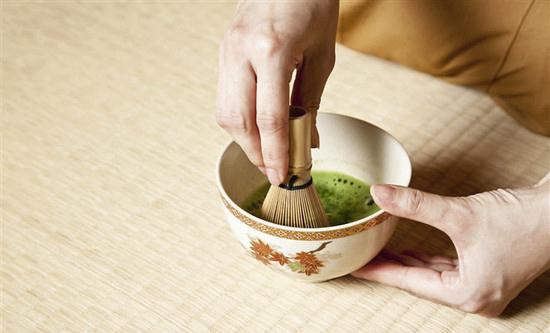 다도란?
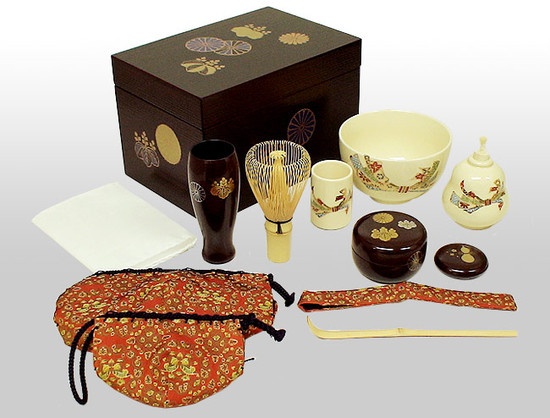 다도(茶道, さどう)는  일정한 작법(作法)따라 주객이
   마음의 공감을 나누며 차 마시는 일본의 전통예술
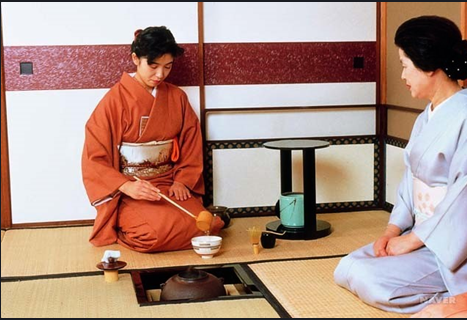 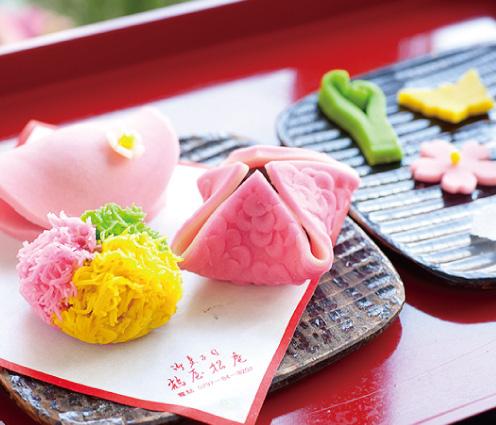 다도의 정신
다도의  예법
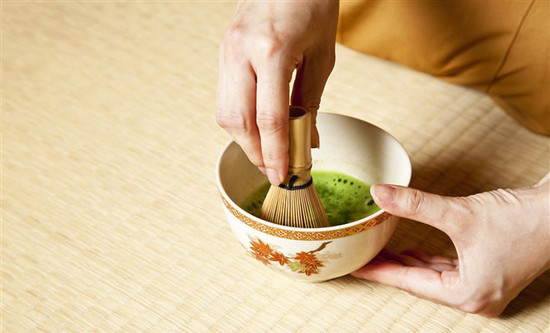 다도의 역사
다도 배우기
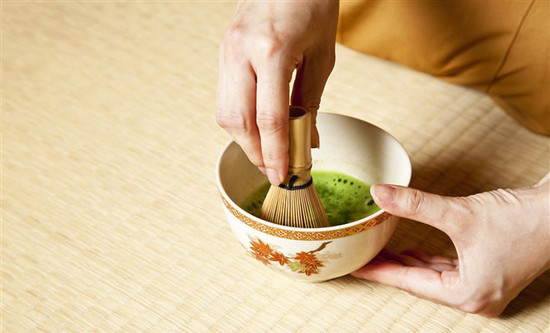 이케 바나 (生け花)란?
풀·나무·꽃 을 꽃병에 담아 감상하는 행위 
가도(花道) , 이케 바나(生け花)라고 함
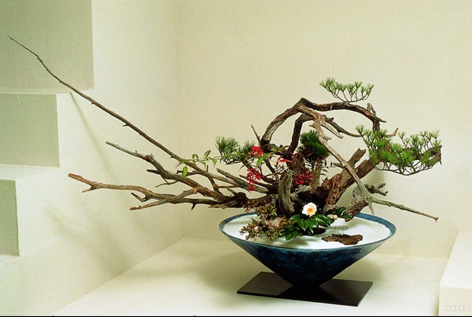 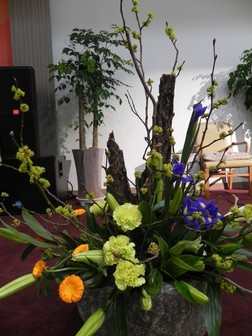 이케 바나 양식
세이카
나게
이레
나게
이레
지유
바나
모리
바나
외관 보다 꽃 통한 
   자신 표현 정신성 중요
이케바나 역사
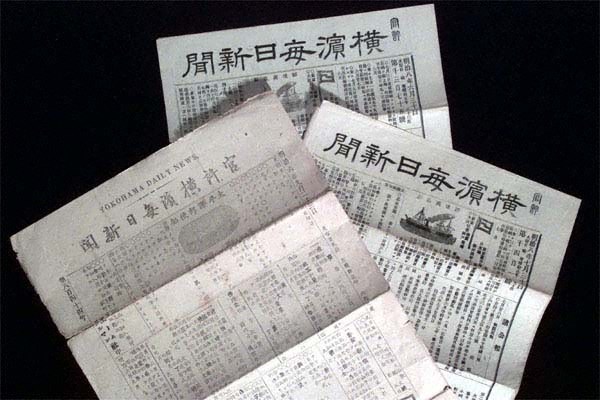 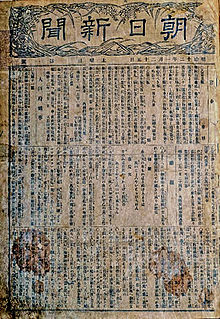 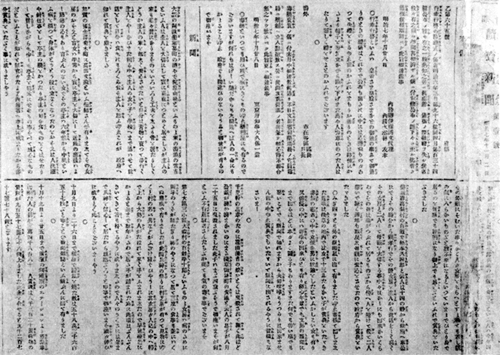 [요미우리 신문]창간호_1874/11/02
[마이니치신문]_1872/03/29창간
[아사히신문]_1879/01/25창간
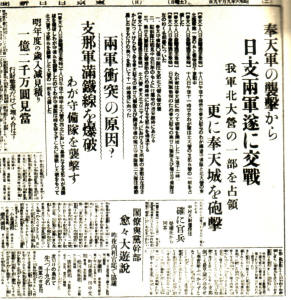 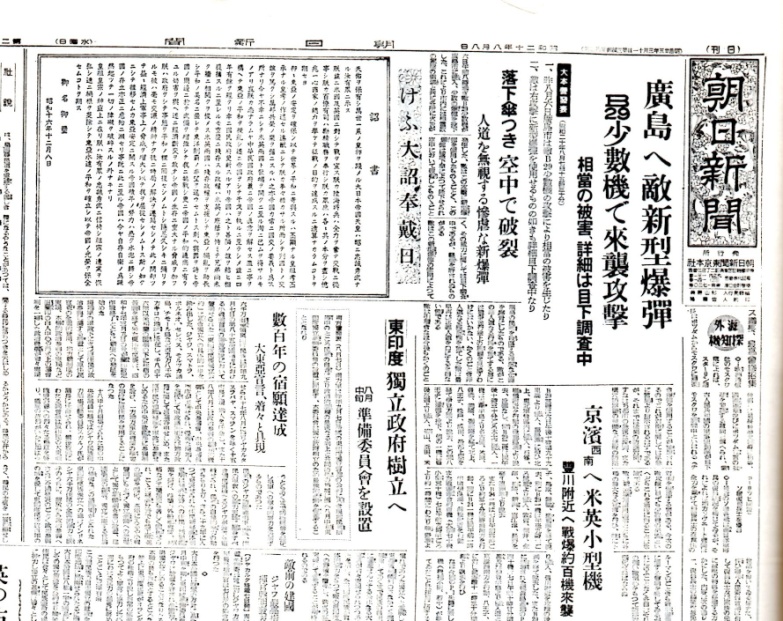 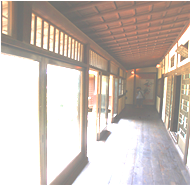 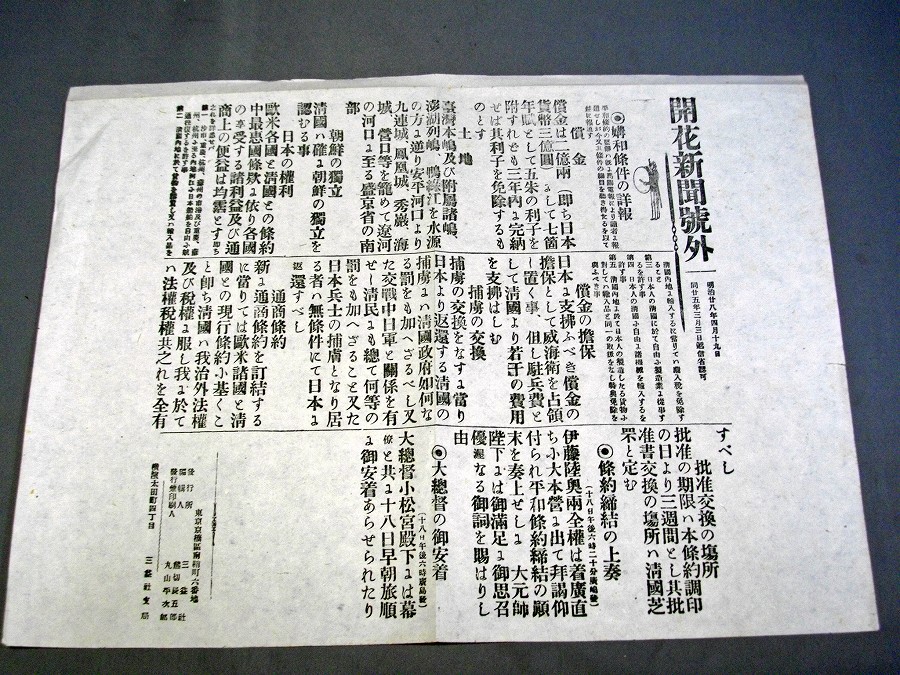 만주사변(1931)이후의 [아사히신문]
☜ 히로시마 핵폭탄 투하(1945)후의 [아사히신문]
[시모노세키 조약 체결 당시 호회]_1895↓
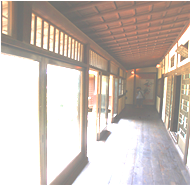 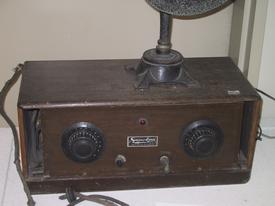 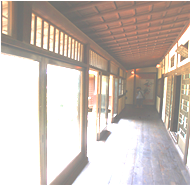 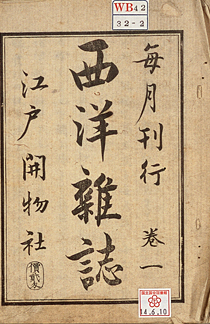 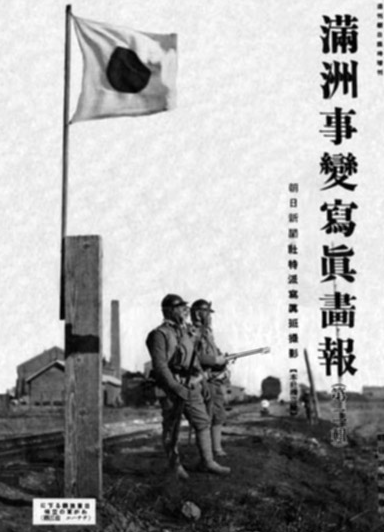 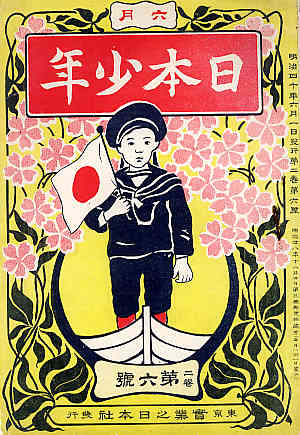 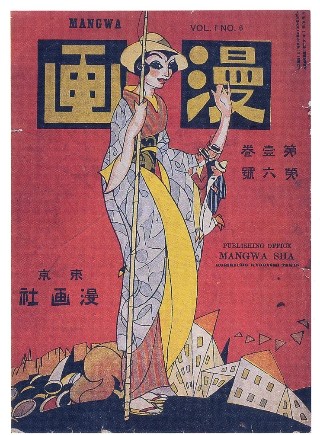 [세이요우 잡지]_1867창간
일본 최초의 잡지
[아사히 사진잡지]_ 만주사변(1931)당시
만화잡지 [만화]_1917
소년잡지 [일본소년]_1907
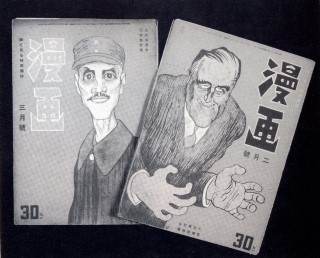 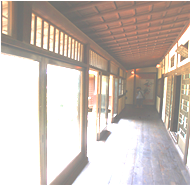 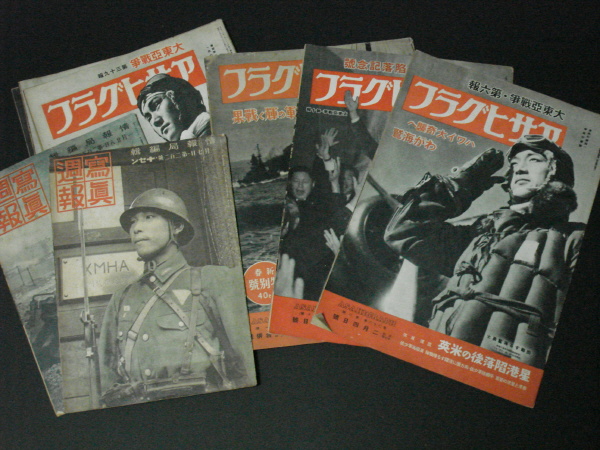 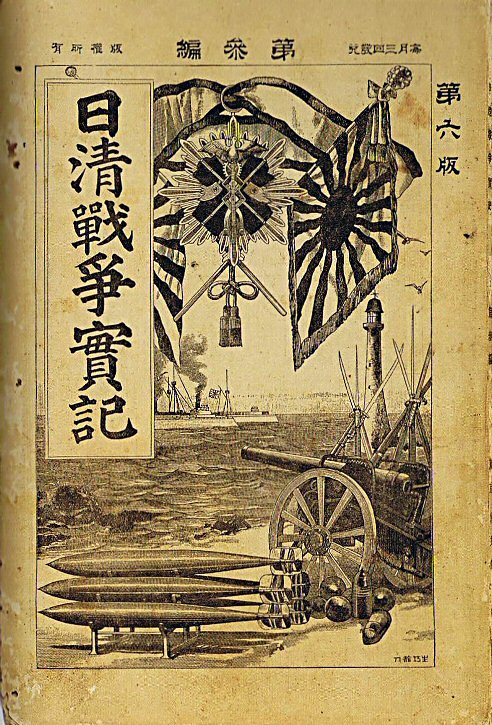 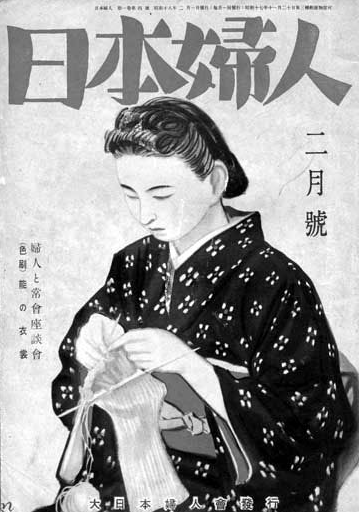 태평양 전쟁 당시의 만화잡지 [만화]
태평양 전쟁 당시의 사진잡지들.
일본 주택의 역사
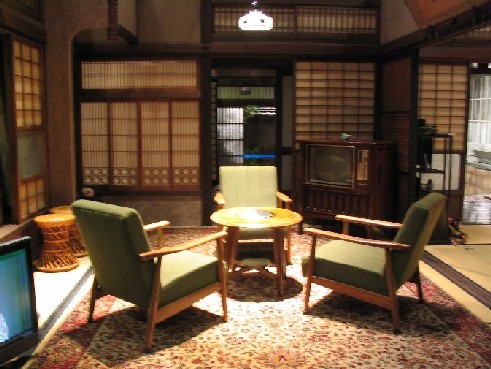 메이지 중기
☜ 서양식 응접실 : 오오세츠마 (応接間)

서양문화의 모방일변도→ 국수주의 풍조→

양쪽의 장점만을 섭취하는 절충식
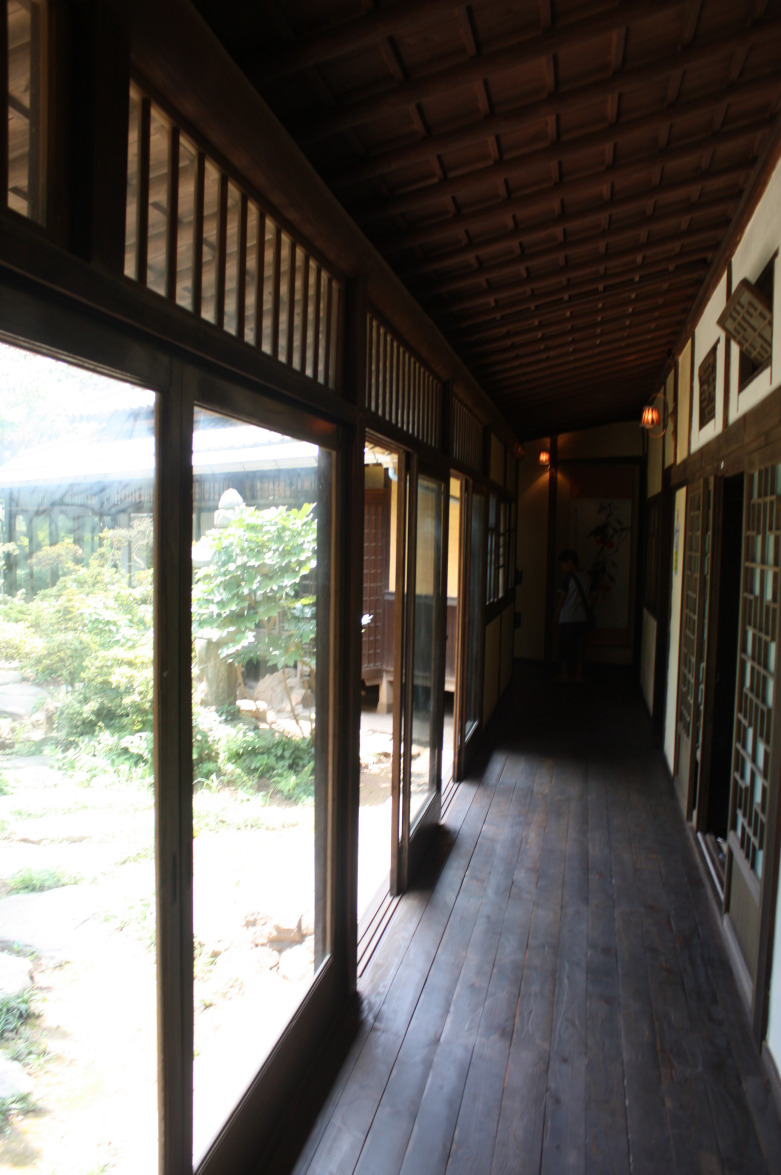 메이지 후기
복도형 주택 ☞

츄우로오카 가타쥬우타쿠

 (中廊下型住宅)

프라이버시를 침해하는 방식을 극복
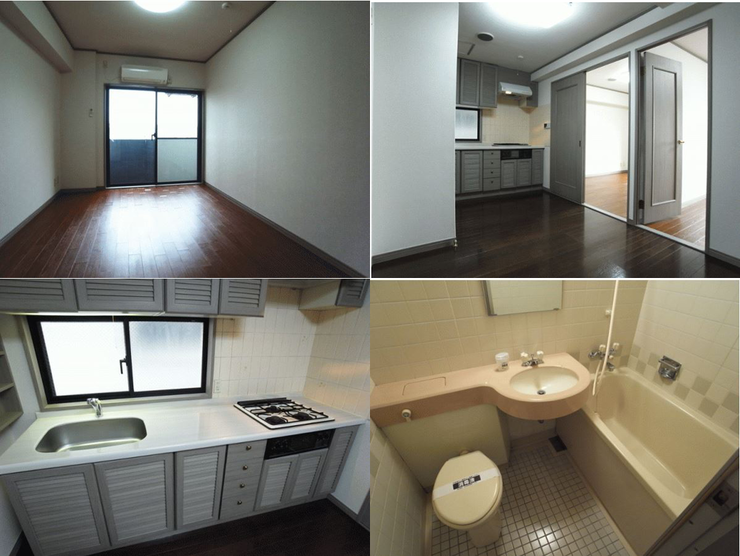 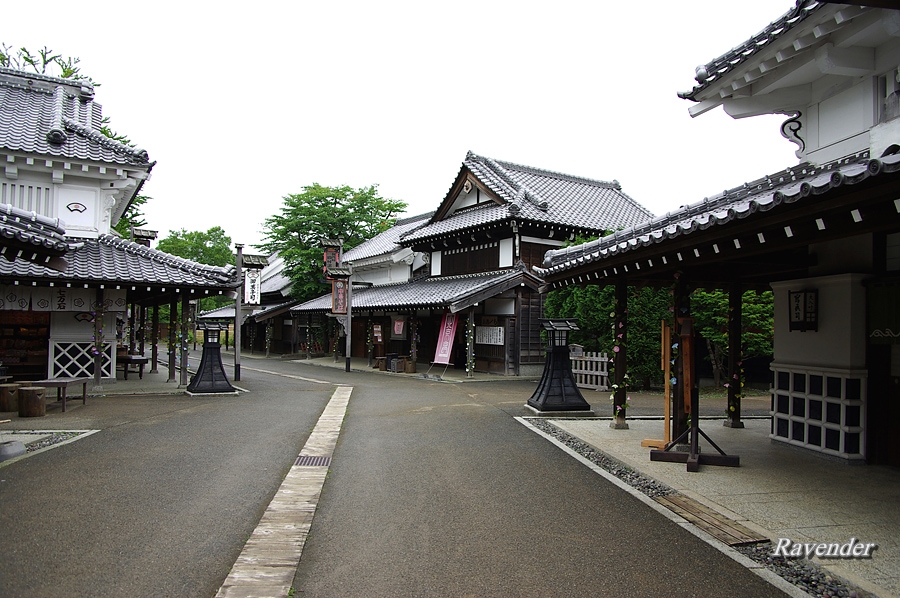 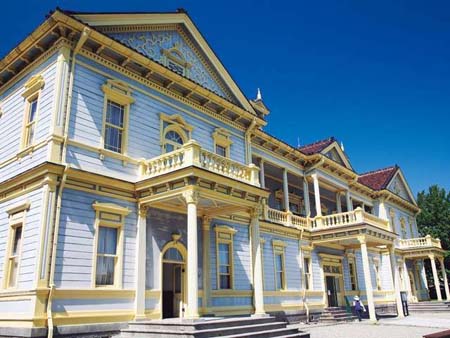 노보리베츠(登別) 시대촌
에도시대를 재현해 놓은 민속촌
홋카이도(北海道)에 있는 메이지 시대 
양식 건물의 대표작- 러시아풍
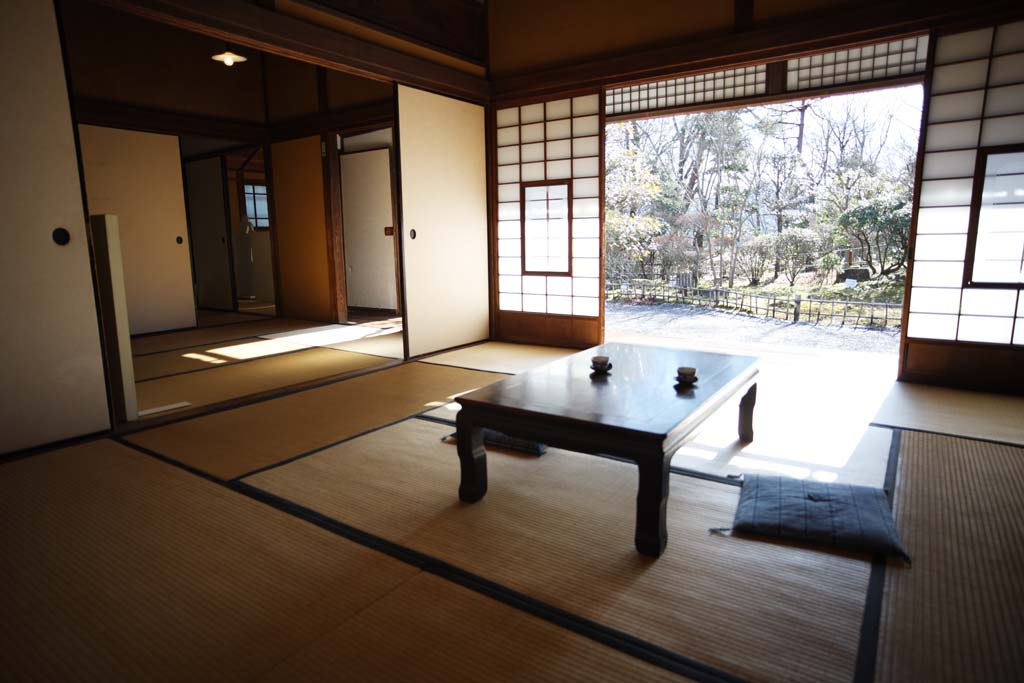 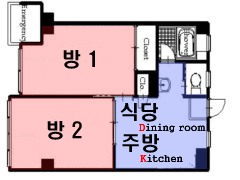 일본 식문화의 역사
1996년 발표된 논문에는 에도, 메이지시대 남성의 평균 키 : 155.1~156.5cm, 154.7cm로 추청
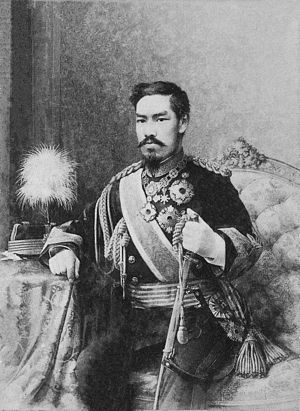 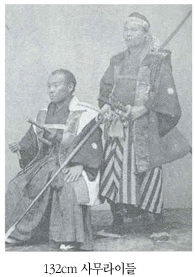 일본 메이지 천황 

 직접 육식을 보여줌으로써 양식의 수입

→일본인의 체위 향상과 체력적인 열등감

의 불식을 지향
●메이지유신 이후 쇠고기가 주재료

● 육식에 대한 저항감 완화

● 전골 형태로 쇠고기를 끓여먹은 것
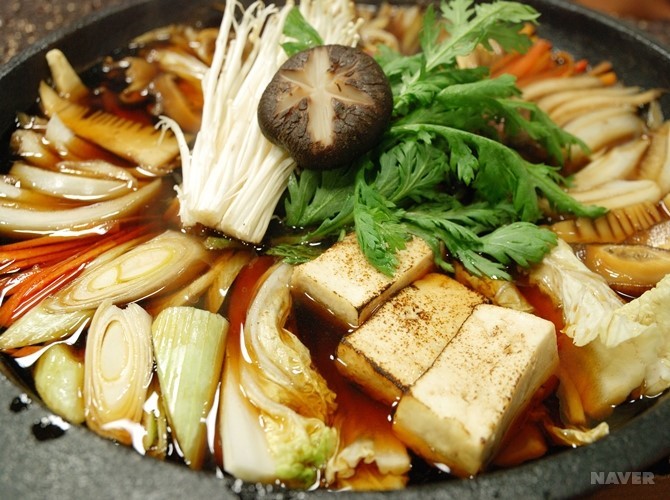 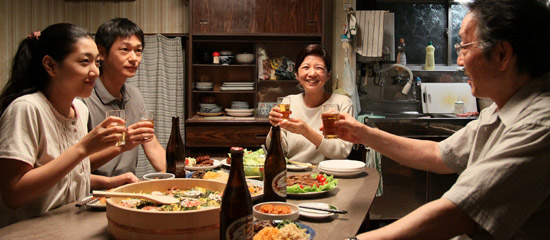 메이지 시대 이전
일 2회
메이지 시대 이후
일 3회
스키야키 발전
이후 육식이 일반에 보편화 
일본인 체구는 커짐
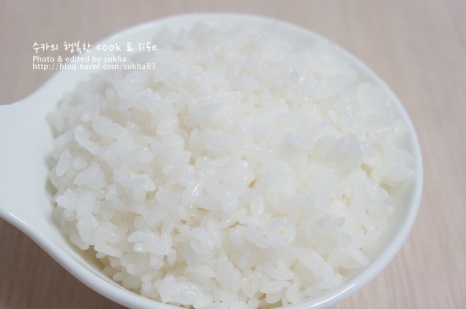 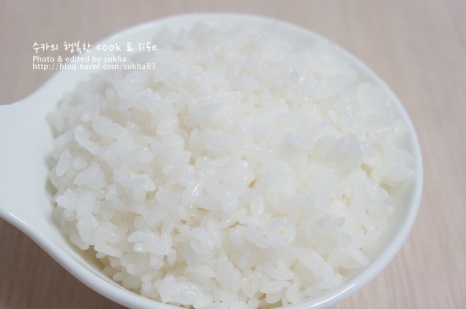 조식
조식
스키야키(鋤焼)
일본의 근대화 작업 탄력
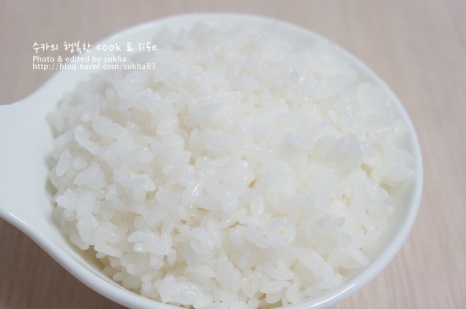 중식
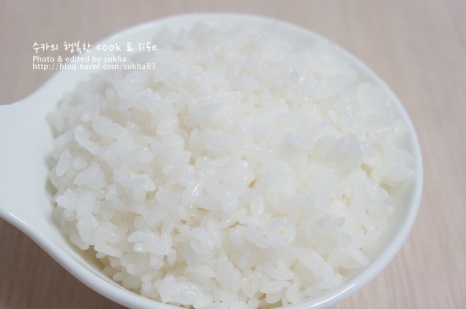 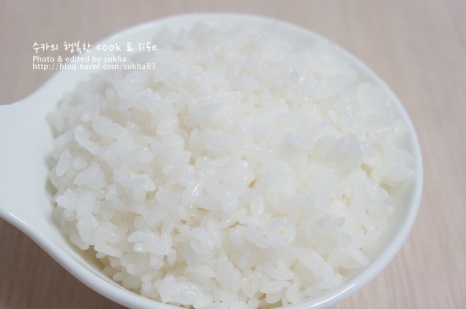 석식
석식
일본 의복의 역사
메이지유신 이후 의복의 변화
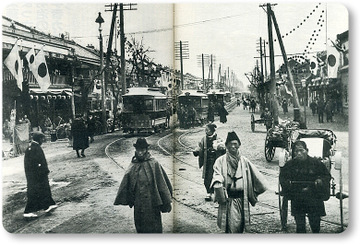 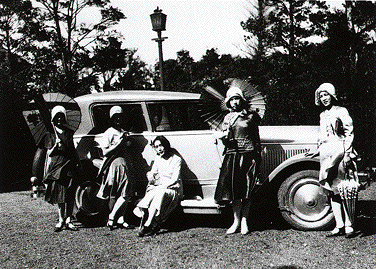 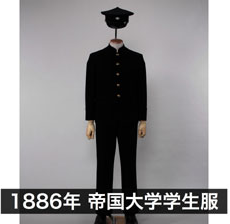 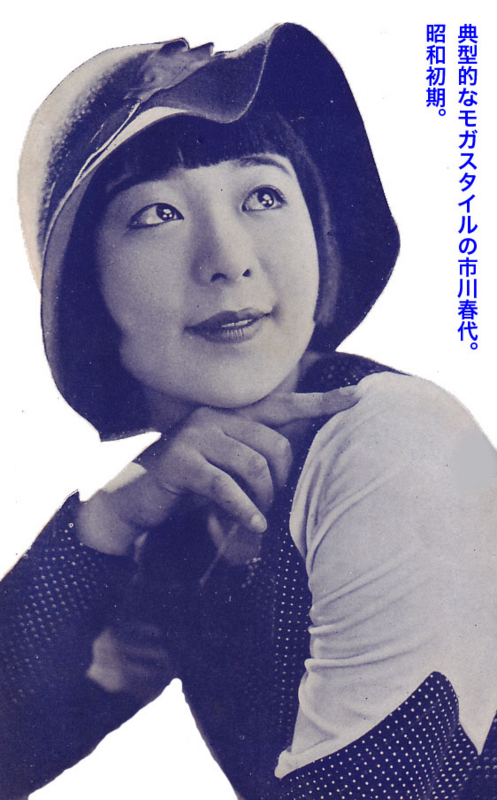 1900년대 일본의 의복
1886년 남학생의 교복
1920년대 일본의 모던걸
(モダンガール)
여가문화의 성립과 발전
1.일본 문학의 발전
2.일본 음악의 발전
3.일본 영화의 발전
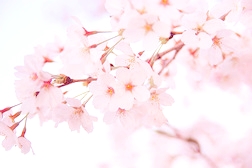 근대의 문학들
메이지 유신과 근대의 사상을 
표현한 작품들
나는 고양이 로소이다.
(나츠메소세키)
기러기
(모리 오가이)
소설신수
(츠보우츠 쇼오)
일본의 현대문학
현대의 흥미위주의 책들
현대의 문학들
일본의 음악(J-POP)
일본의 옛 음악들
일본의 현대음악
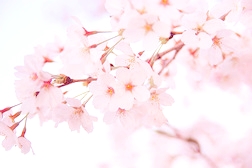 근대 시대의 영화
근대 시대의 영화
최초의 영화
영상이 아닌 연극을 시작으로 점점 발전해가며 오늘의 
영화까지 이름
일본의 영화
현대 대중의
 영화
영상산업과 개방된
 문화로 소설이나 만화가 
원작으로 한 영화들이 발전
정리/ 끝맺음